Nagios on AWS:Live Install and More!
Eric LoydCEO Bitnetix & SmartVox
eric@bitnetix.com
@Bitnetix • @SmartVox
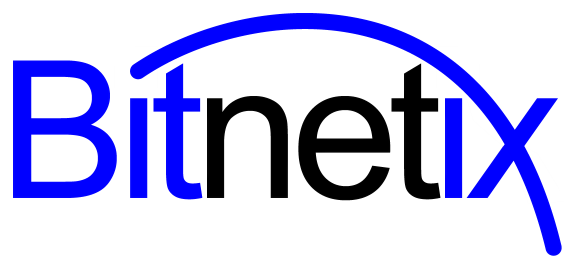 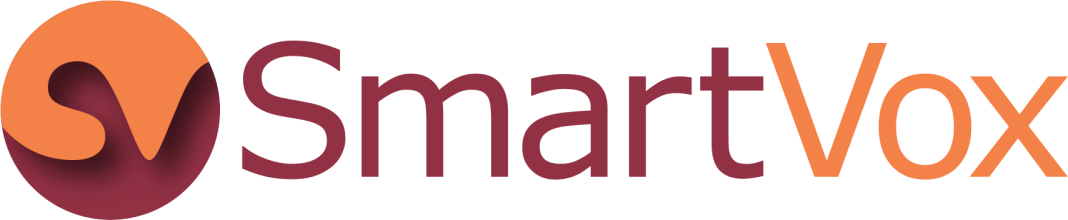 The Path
Follow @Bitnetix for testing on Twitter
Log in to AWS
Create a new EC2 server
Install Nagios Core, TTYtter, basic monitoring
Break something and see what happens
Add another EC2 server to monitor
Break something and see what happens now that we have an AWS EC2 API event handler
Resources
Test page: http://bitnetix.com/NW2014
demo.cfg: http://bitnetix.com/NW2014/demo.cfg
send_twitter: http://bitnetix.com/NW2014/send_twitter
sudoers file: http://bitnetix.com/NW2014/sudoers.d-nagios

Spreadsheet with list of commands to install Nagios Core:	http://bitnetix.com/NW2014/install.xls
Nagios on AWS:Live InstallED and More!
Eric LoydCEO Bitnetix & SmartVox
eric@bitnetix.com
@Bitnetix • @SmartVox
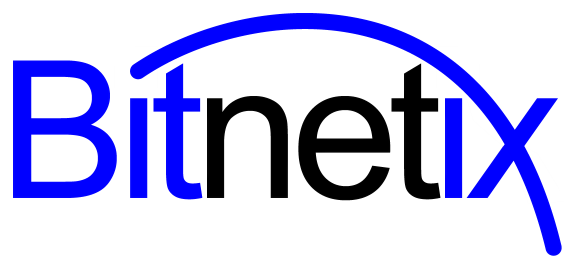 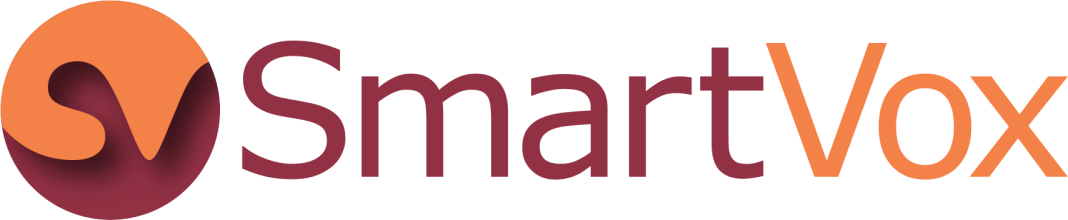